AQUAPONIC
Un sistema sostenible para producir alimentos
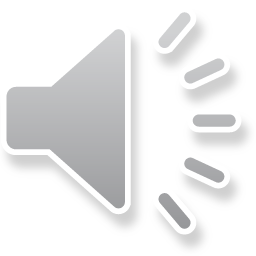 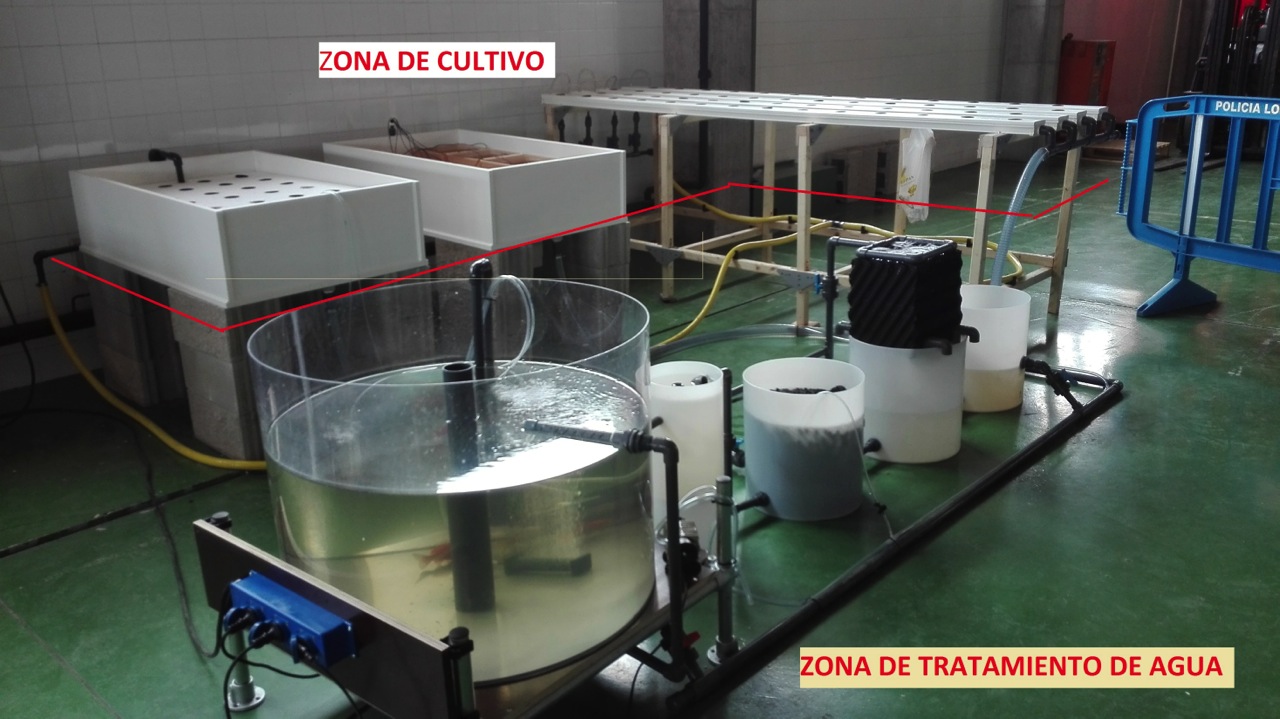 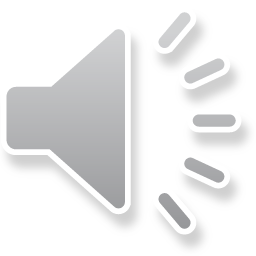 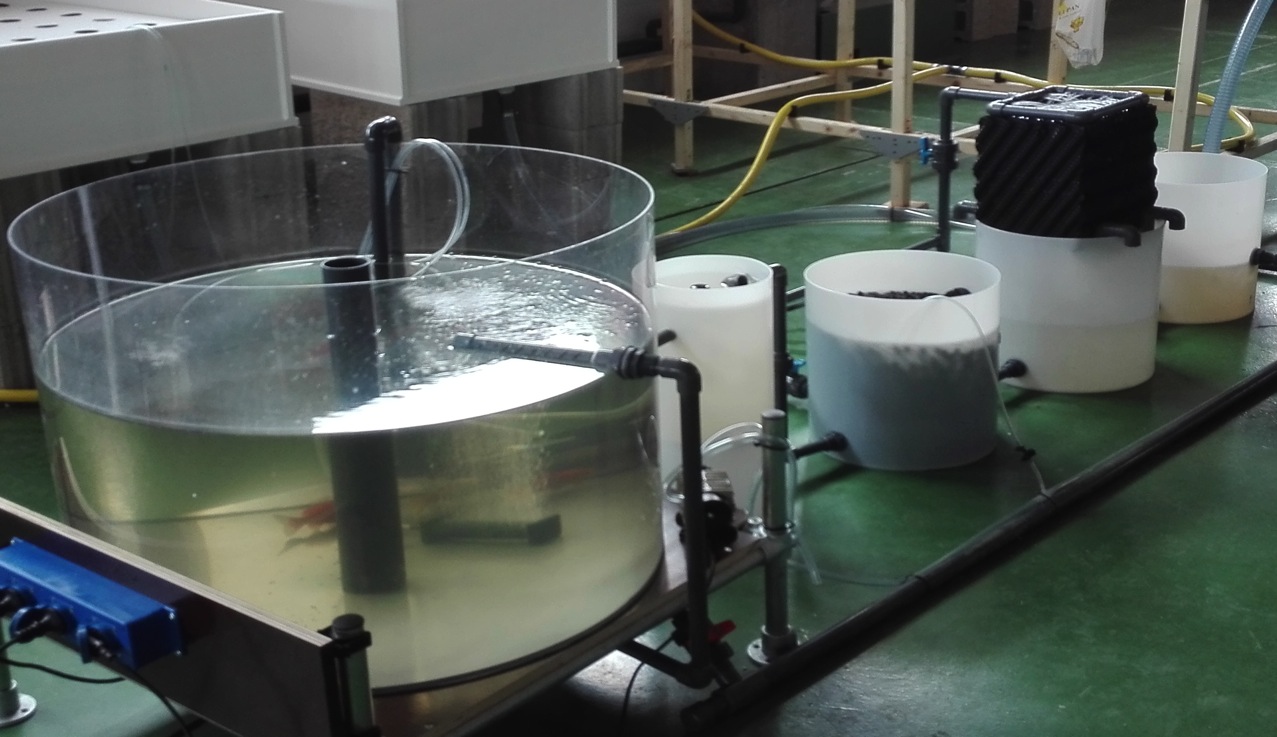 ZONA DE TRATAMIENTO DEL AGUA
Torre oxigenación
Bombeo hidropónicos
Bio filtro
Tanque peces
Decantación sólidos
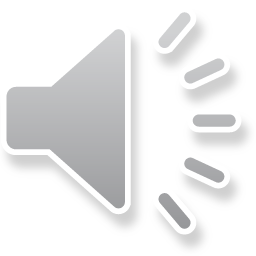 ZONA DE TRATAMIENTO DEL AGUA
NO₃ -
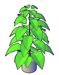 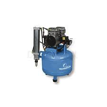 NH₄
O₂
v
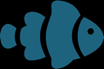 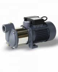 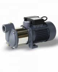 Tanque peces
Decantación sólidos
Torre oxigenación
Bombeo hidropónicos
Bio filtro
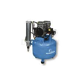 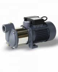 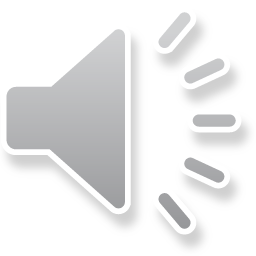 Agua sucia
Bomba agua
Compresor
Agua limpia
Avanzar
Nitrógeno
Aire
CULTIVO EN  CANALES
ZONA DE CULTIVO
CULTIVO EN CUBOS
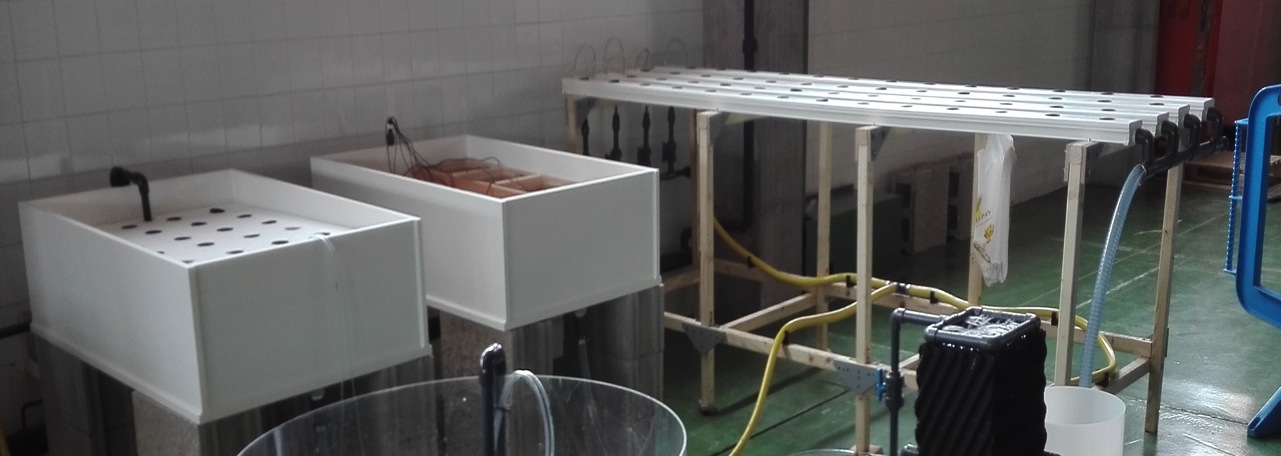 Agua drenaje
Agua de riego
CULTIVO BALSA
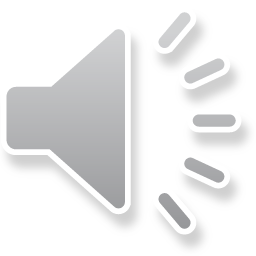 CULTIVO EN  CANALES
CULTIVO EN CUBOS
CULTIVO BALSA
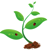 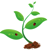 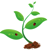 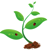 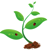 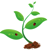 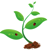 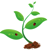 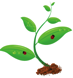 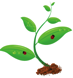 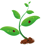 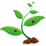 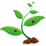 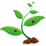 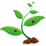 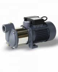 Bombeo hidropónicos
Agua limpia
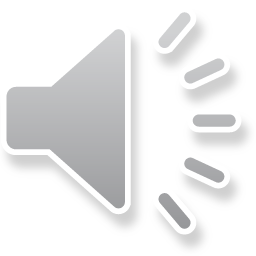 Avanzar
Agua drenaje
AQUAPONIC
FIN
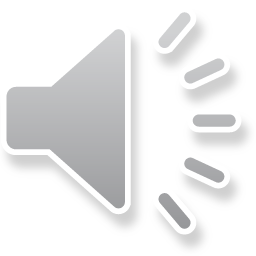